Jesus and the Woman Caught in Adultery
John 8:2-11
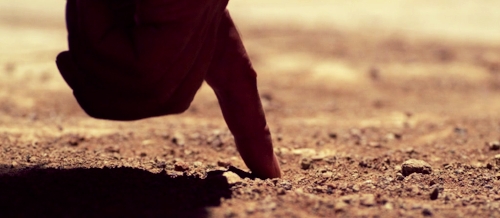 1. The Woman’s Sin
Adultery was condemned in the Law of Moses (Ex. 20:14), and was punishable by death (Lev. 20:10; Deut. 22:22). 
New Testament also condemns this sin (Gal. 5:19-21; Heb. 13:4). 

Whatever lessons are taught in this passage, they DO NOT contradict these truths.
2. The Accusers’ Sin
These men were hypocrites. 

Where was the man?
Why didn’t they take both offenders to the appropriate authorities? 
They were testing the Lord (v. 6).
3. The Lord’s Answer to the Accusers
“He who is without sin among you, let him throw a stone at her first” (v. 7). 

Jesus is NOT saying one has to be sinless before he can judge and condemn a lawbreaker. 
The Lord is calling upon these men to focus upon their own sin in this matter. 
They are guilty of trying to test and destroy the Lord.
4. The Lord’s Answer to the Woman
“Neither do I condemn you; go and sin no more” (v. 11). 

Jesus was NOT overlooking her sin. 
The reason Jesus did not condemn her was because He had not witnessed the sin. 
Jesus did NOT say her sin was forgiven. 
Jesus did NOT treat her as if she hadn’t done anything wrong.
What Do We Know?
We can make judgments – but they must be righteous judgments (John 7:24). 
We do not condemn sinners; the words of Christ do (John 12:48). 
Jesus’ refusal to take part in this set-up does NOT mean He will not condemn us of our sins. 
The Lord is willing to forgive us when we repent, confess our sins, and pray for forgiveness (1 John 1:9; Acts 8:22). 
After which, we are to “Go and sin no more.”